Il “bambino adulto”: nuove simbolizzazioni nella famiglia di oggi
Elena Buday
Rappresentazioni del bambino
Esistono peculiarità 
che caratterizzano la cultura attuale?
NUOVE NORMALITA’, NUOVE EMERGENZE
Cultura
Insieme dei contenuti e dei processi simbolici che un gruppo umano mette a disposizione dei suoi componenti.

Fornisce elementi per dare significato alle esperienze
Rappresentazioni dell’infanzia
Veicolano il tipo di rispecchiamento offerto a soggetti in formazione
Dati che emergono dalla letteratura
Psicologia culturale

Il pensiero si forma sulla base degli strumenti che utilizza, e che gli vengono offerti dalla cultura di riferimento 

Ad es: i processi di pensiero appaiono come molto condizionati, addirittura plasmati, dalle tecnologie dell’informazione
NUOVE NORMALITA’, NUOVE EMERGENZE
Dati che emergono dalla letteratura
Neil Postman:“La scomparsa dell’infanzia”

Concetto moderno di infanzia legato alla “cultura scritta”
Oggi: “oralità secondaria” renderebbe meno necessario il concetto di infanzia
NUOVE NORMALITA’, NUOVE EMERGENZE
Dati dall’osservazione della realtà
Mutate condizioni 
Delle tecnologie della informazione (oralità secondaria)
Familiari (famiglia affettiva)
Socio-economiche(bambini consumatori)
NUOVE NORMALITA’, NUOVE EMERGENZE
Dati dall’osservazione della realtà
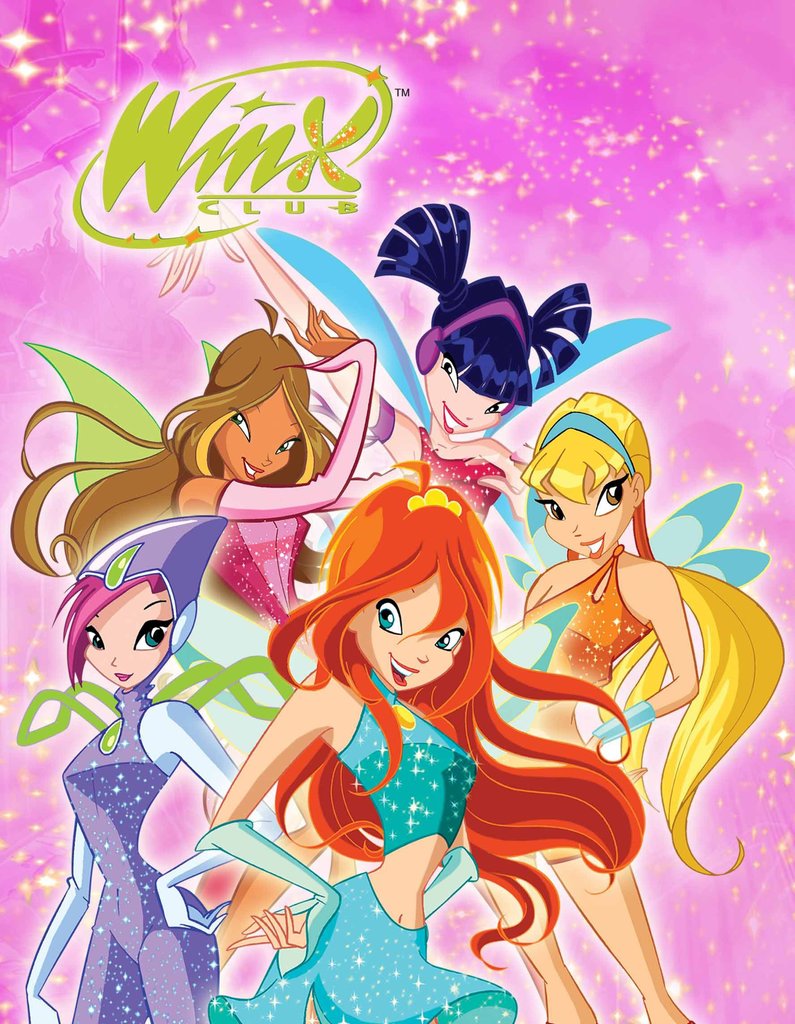 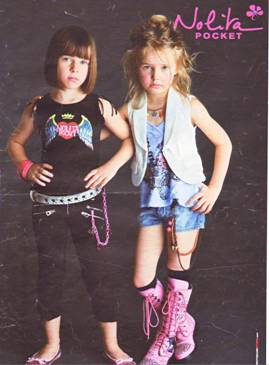 NUOVE NORMALITA’, NUOVE EMERGENZE
Dati dall’osservazione della realtà
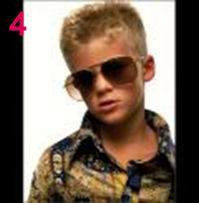 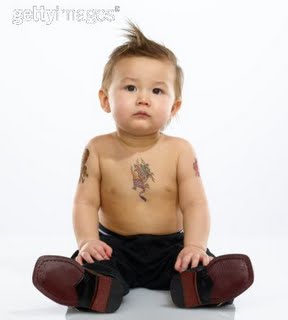 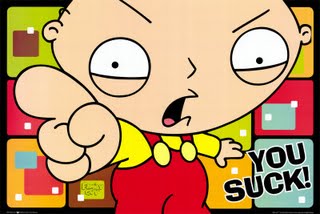 NUOVE NORMALITA’, NUOVE EMERGENZE
Dati dall’osservazione della realtà
IN SINTESI: bambino come interlocutore già strutturato
NON UN BAMBINO SELVAGGIO DA DOMARE
    MA UN BAMBINO BUONO DA VALORIZZARE
NON UN BAMBINO DA SOTTOMETTERE ALL’AUTORITA’ DELL’ADULTO MA UN INTERLOCUTORE CON CUI NEGOZIARE
NON UN BAMBINO VUOTO DA RIEMPIRE DI CONTENUTI MA UN BAMBINO CON TALENTI DA COLTIVARE
Baby Rollers
NUOVE NORMALITA’, NUOVE EMERGENZE
Elementi di novità nell’attuale rappresentazione del bambino
Riguardano:

Il modo di percepire e rispecchiare le manifestazioni dell’affettività spontanea del bambino
Il modo di dare le regole
Ipotesi da verificare:
I cambiamenti nel rispecchiamento affettivo e nel modo di dare le regole modificano l’interiorizzazione dell’immagine di sé e del superio?